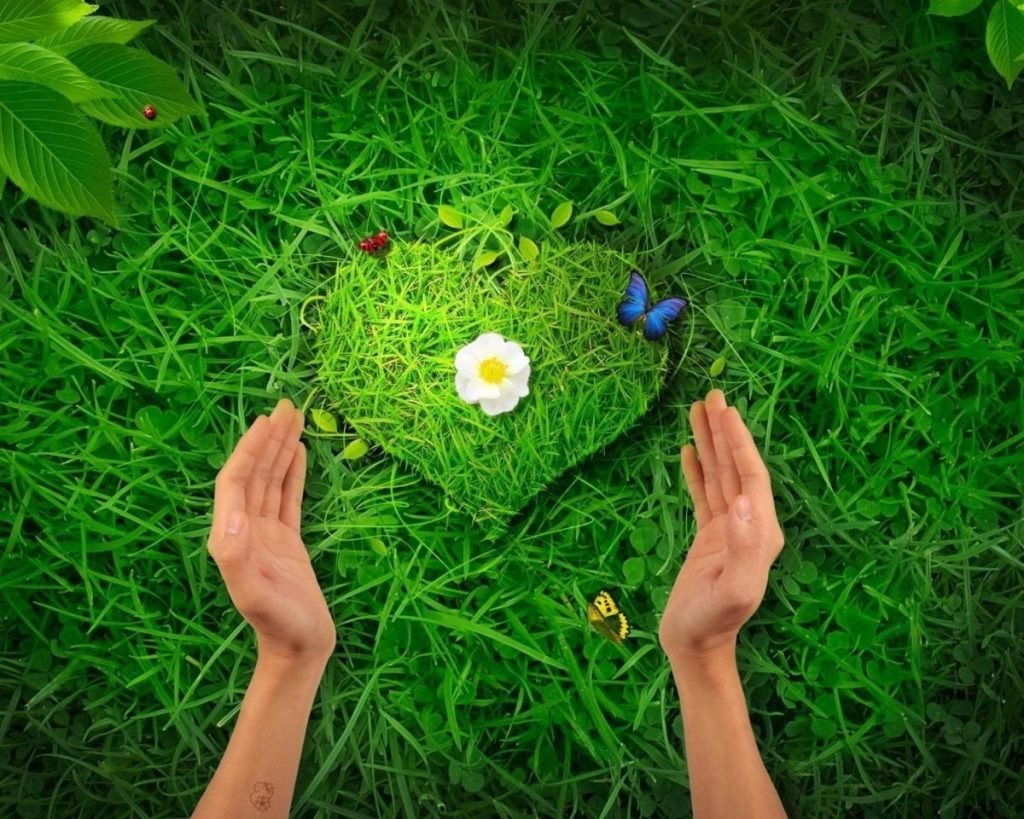 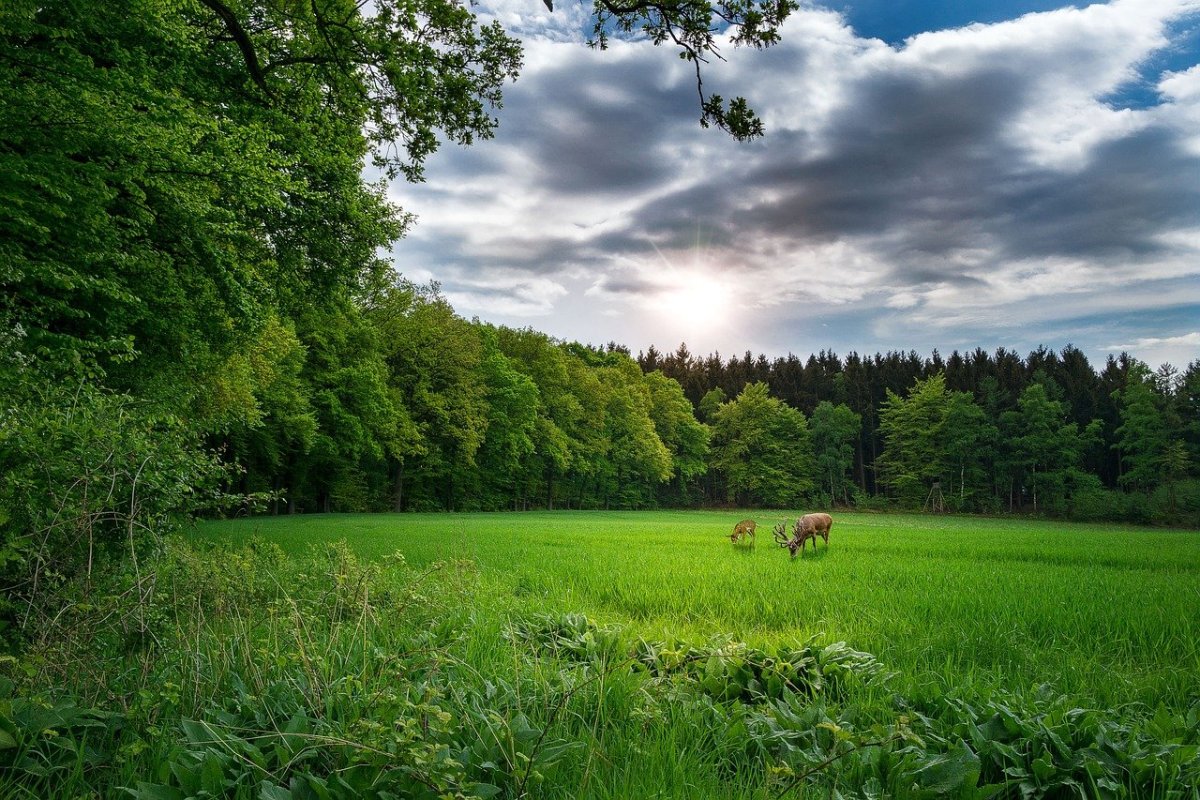 Сохраним лес
Подготовили: 
Воспитатель: Бадер С.Е
Воспитатель: Радионова А.Н
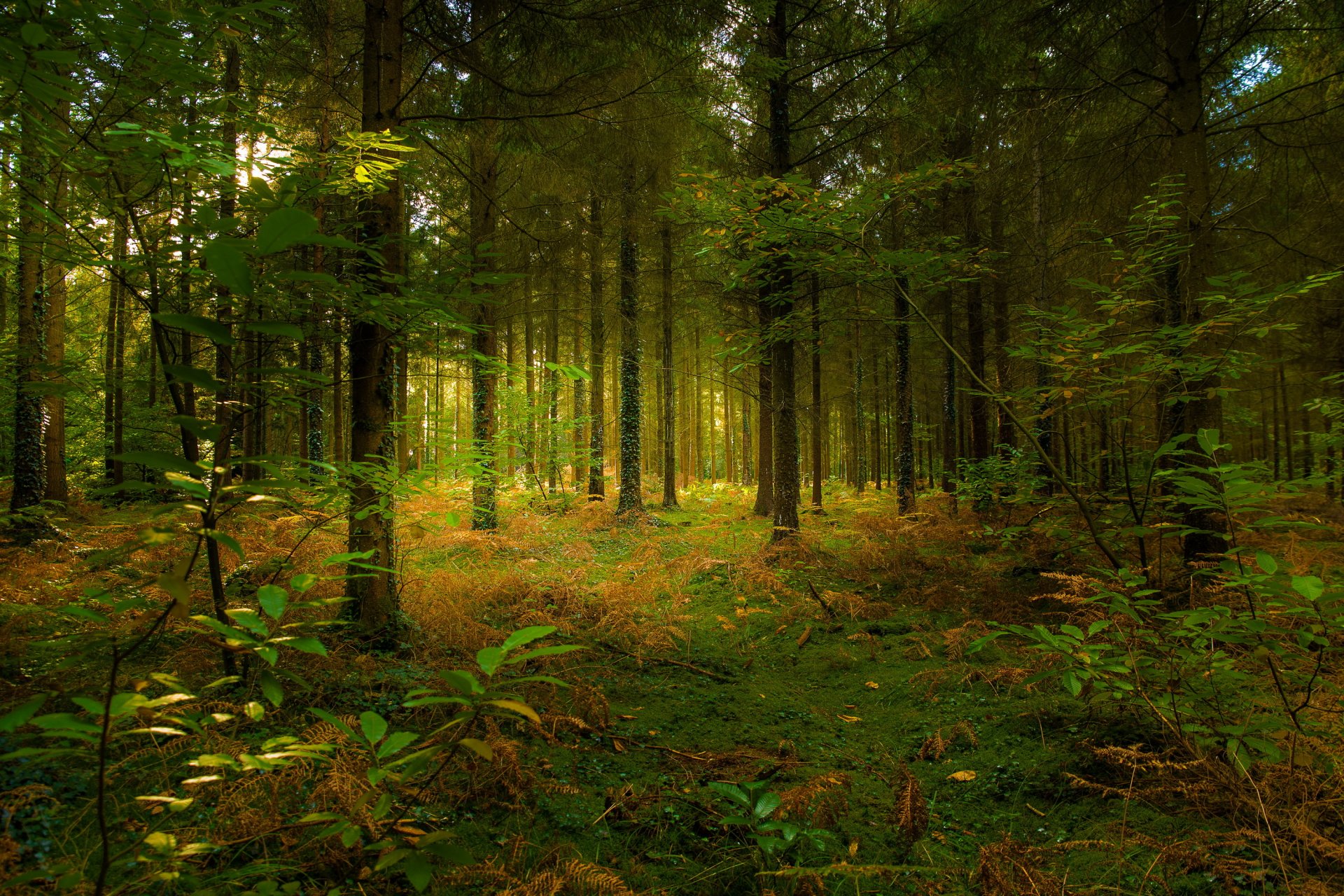 Загадка
Дом со всех сторон открыт,
Он резною крышей крыт.
Заходи в зеленый дом,
Чудеса увидишь в нем.
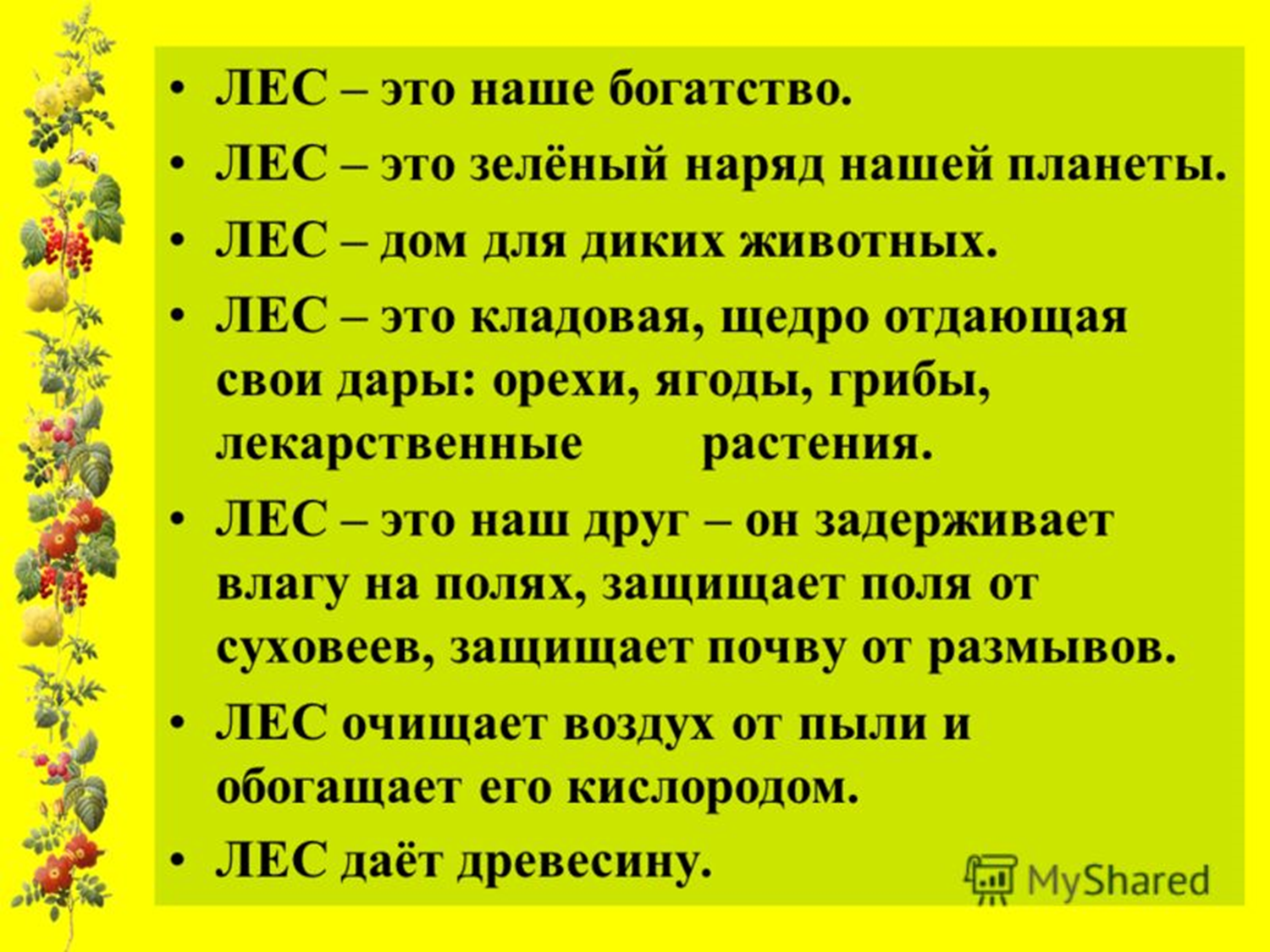 Россия — самая богатая лесами страна мира. Однако из-за потребительского отношения людей к природным ресурсам своей страны, за последние сто лет наши лесные богатства сильно истощились.                        Что же вредит лесам?
ЛЕСНЫЕ ПОЖАРЫ
Так выглядит обычный лес
А так после непотушенной спички
ВЫРУБКА ЛЕСА
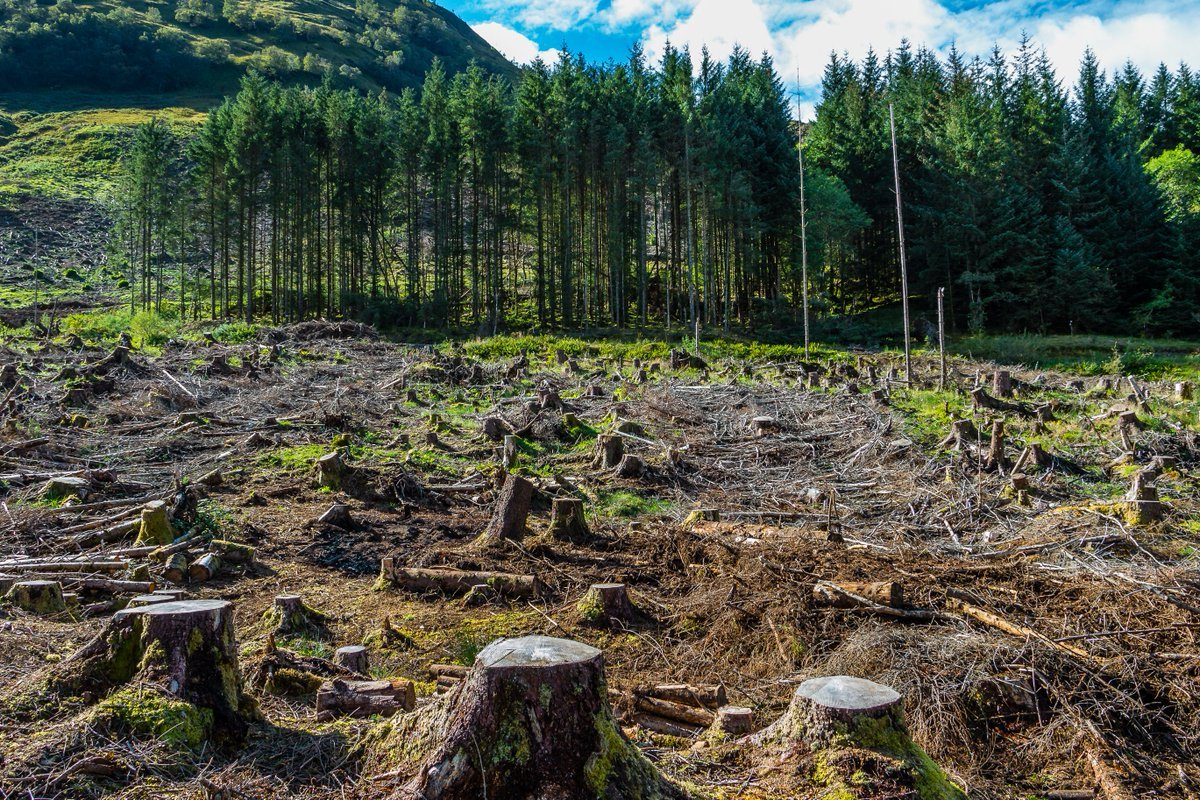 ЗАГРЯЗНЕНИЕ ЛЕСА МУСОРОМ
ОХРАНА ПРИРОДНЫХ РЕСУРСОВ
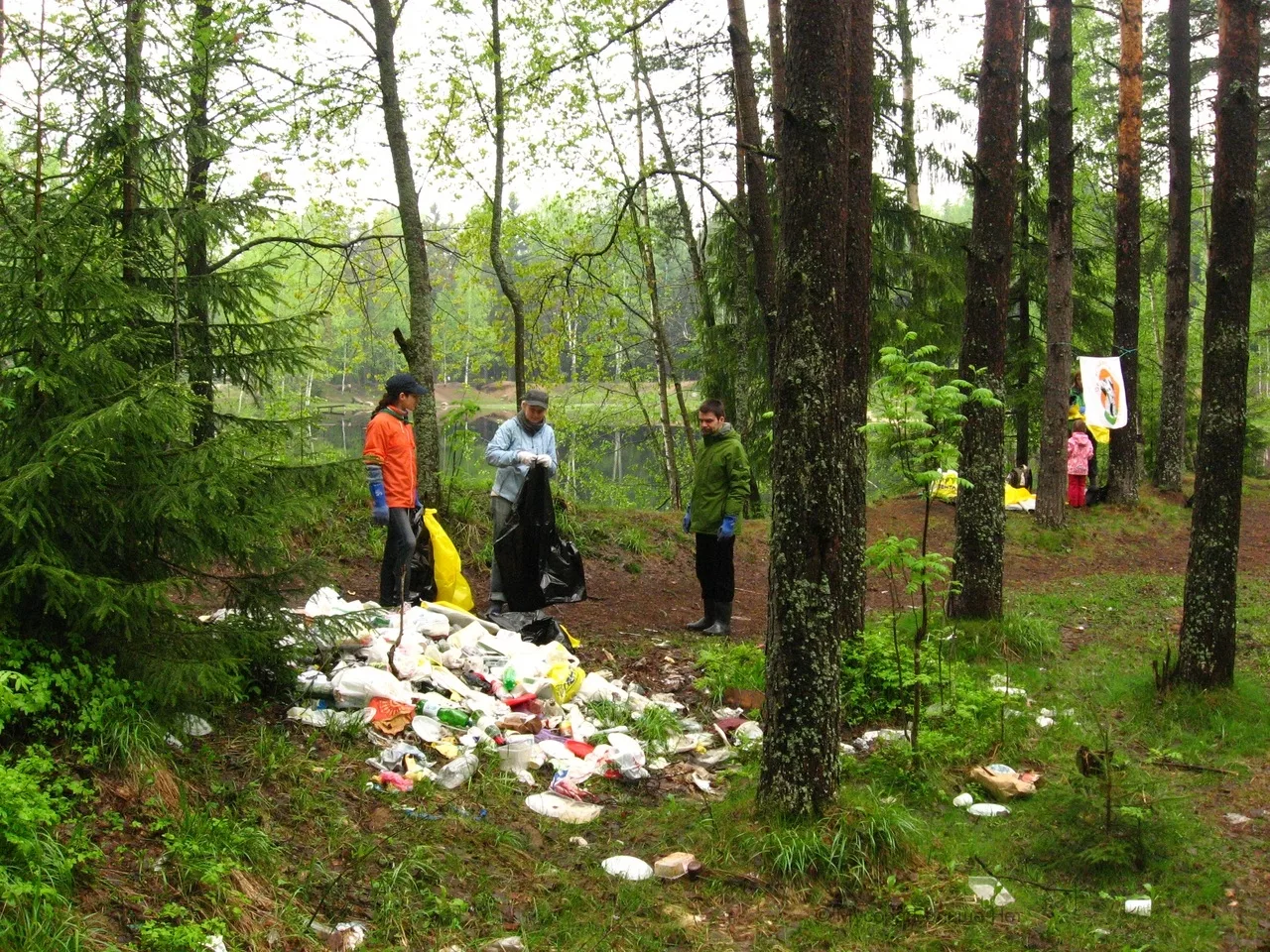 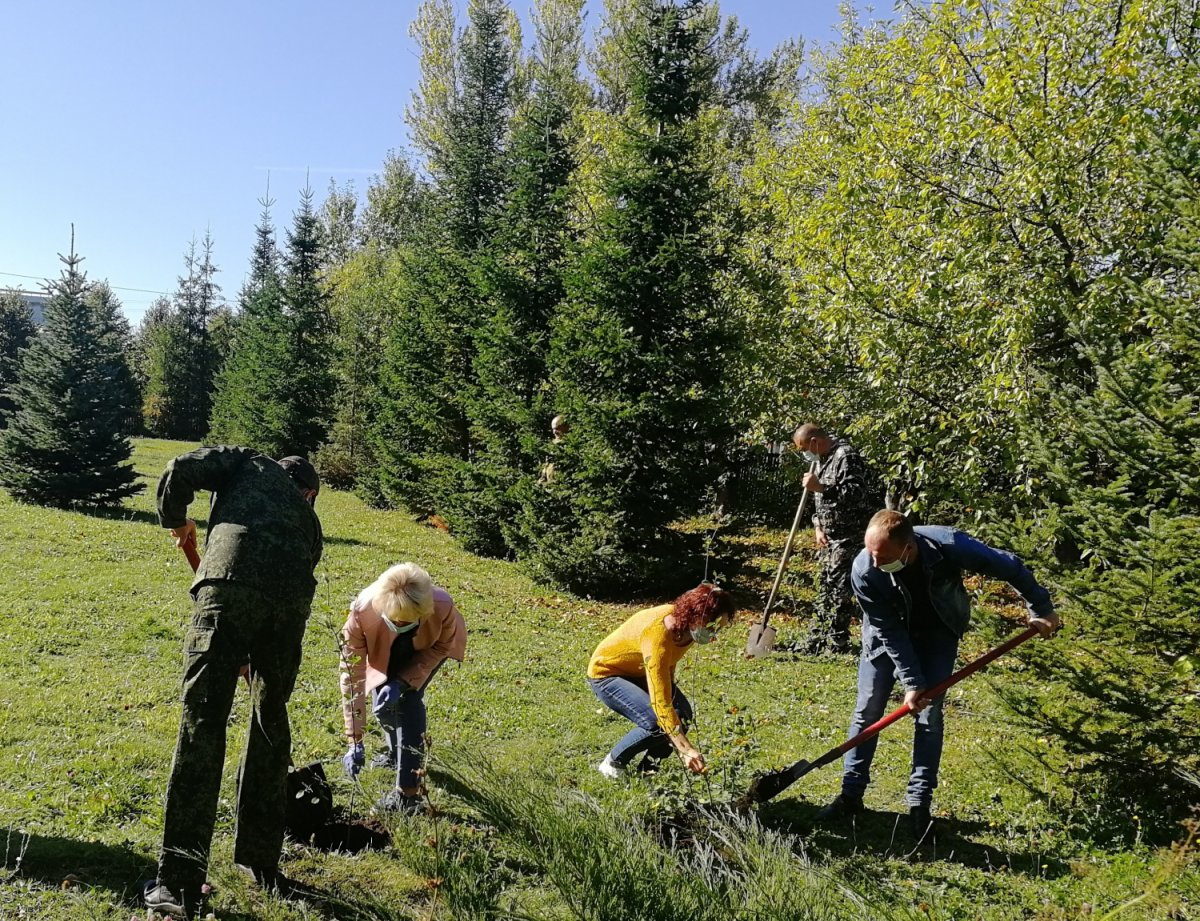 Лес беречь - сегодня это
Цель, важней которой нет.
Если лес не сохраним,
Жизнь угаснет вместе с ним
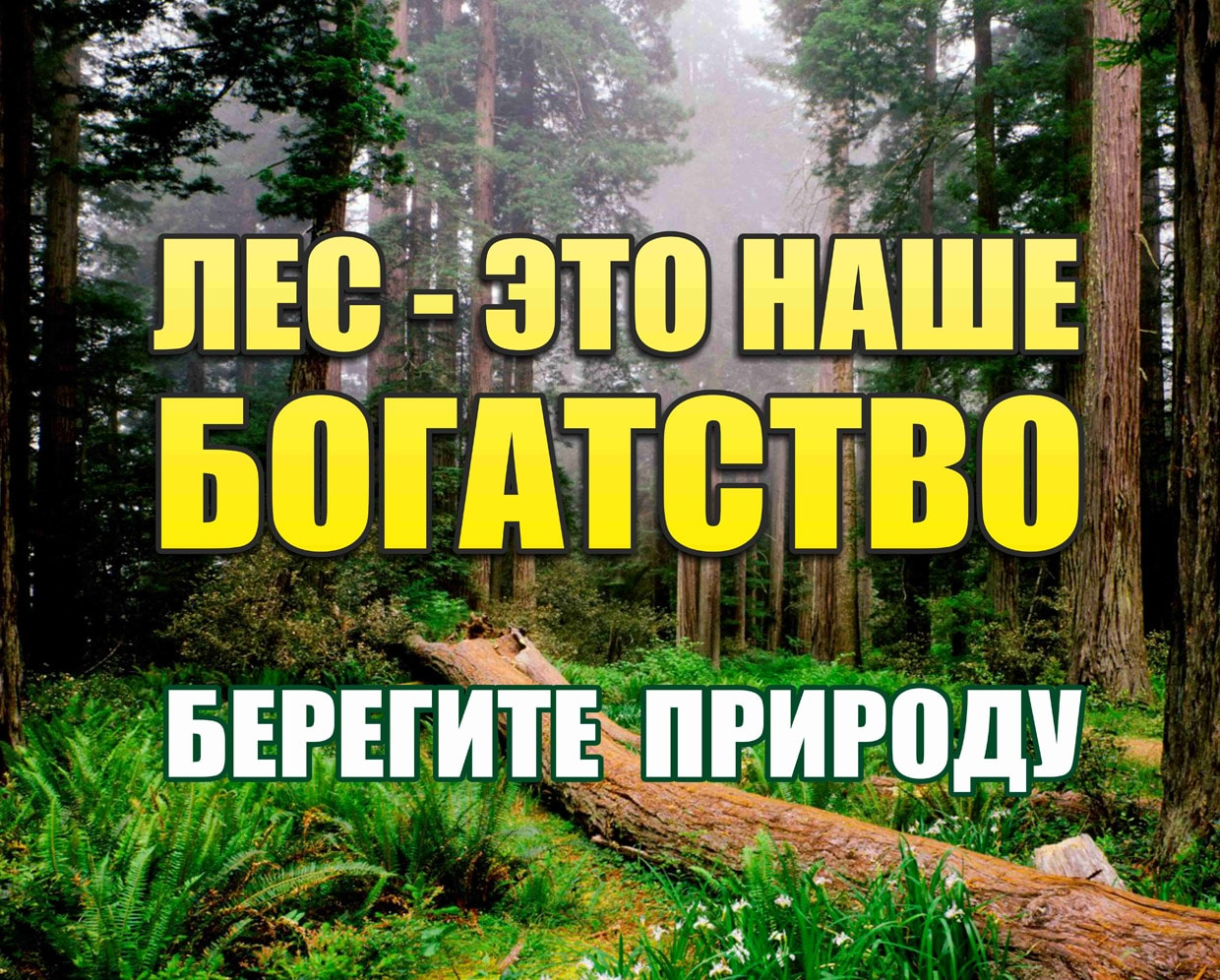